第20课时　基因的自由组合定律
1
锁定要点  互动探究
高效复习 落实基础知识
考点一　基因的自由组合定律的发现及实质
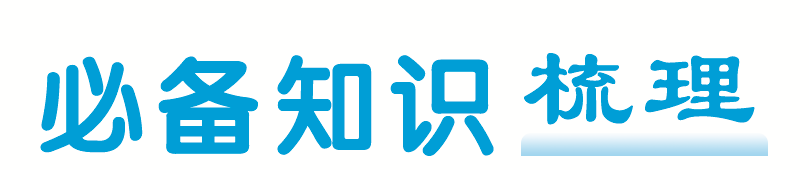 1. 两对相对性状杂交实验中，F2出现新的性状组合类型
（1）两对相对性状杂交实验的过程
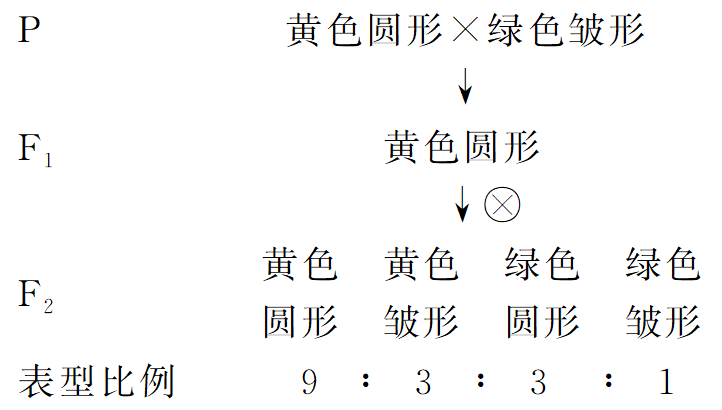 （2）活动：模拟孟德尔杂交实验
黄色圆
形
配子
F2的基因
型
（3）提出问题
①F2中为什么会出现新的性状组合呢？
②F2中不同性状的比例（9∶3∶3∶1）与一对相对性状杂交实验中F2的3∶1的数量比有联系吗？
2. 性状自由组合的原因是非等位基因的自由组合
（1）孟德尔提出假说的核心内容
非同源染色体上的
F1产生配子时，等位基因分离的同时，                                                      ⁠                                    之间自由组合，因此，F1产生配子的种类及比例为                                                                                             ⁠。
非等位基因
YR∶Yr∶yR∶yr＝1∶1∶1∶1
（2）遗传图解
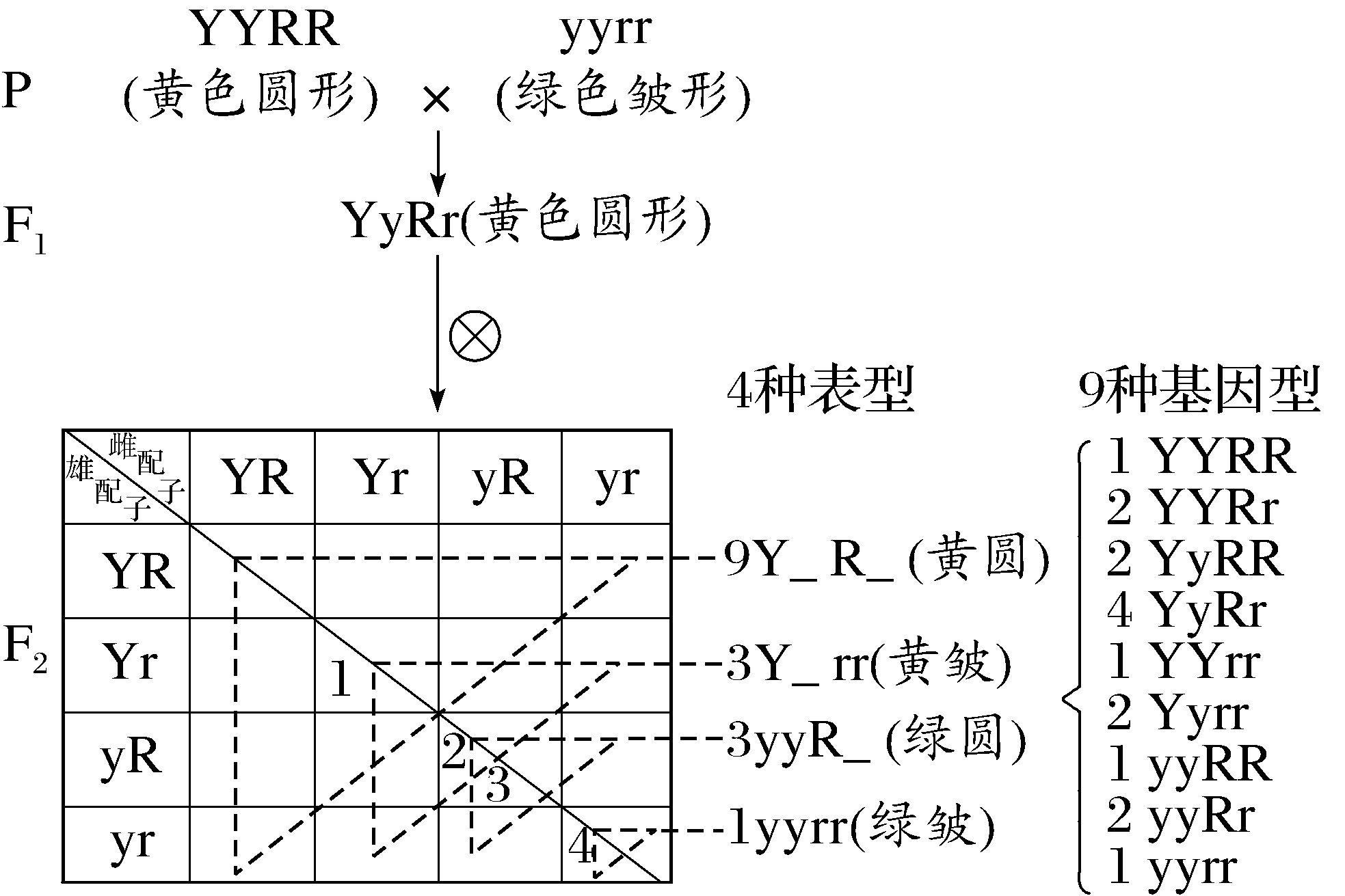 （3）结果分析
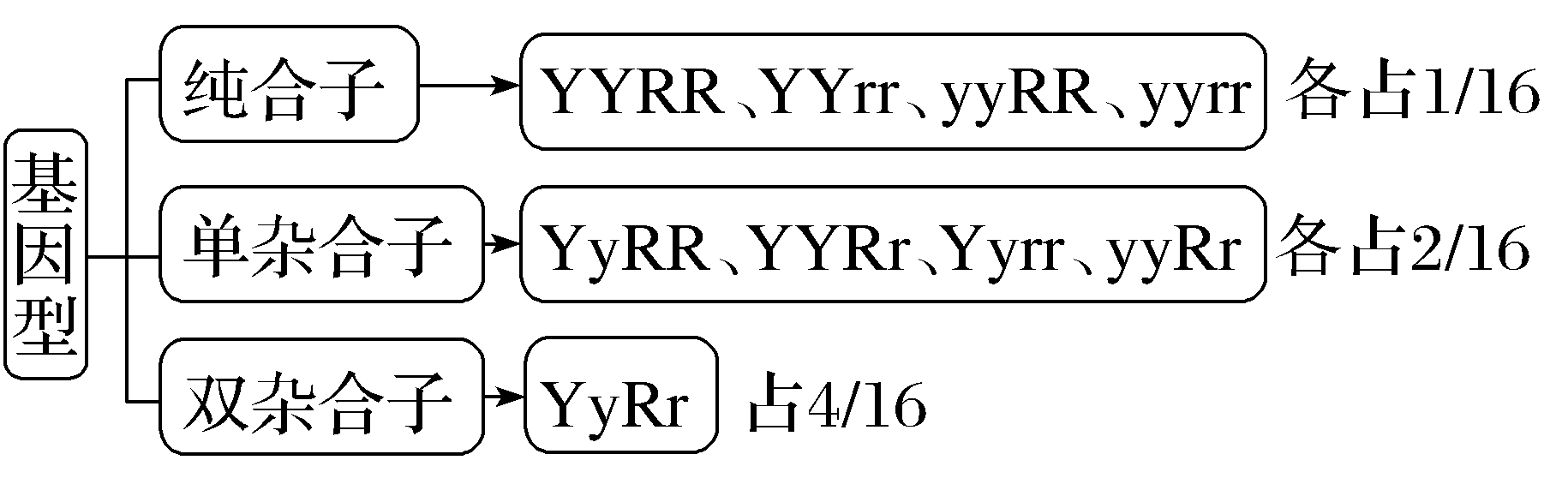 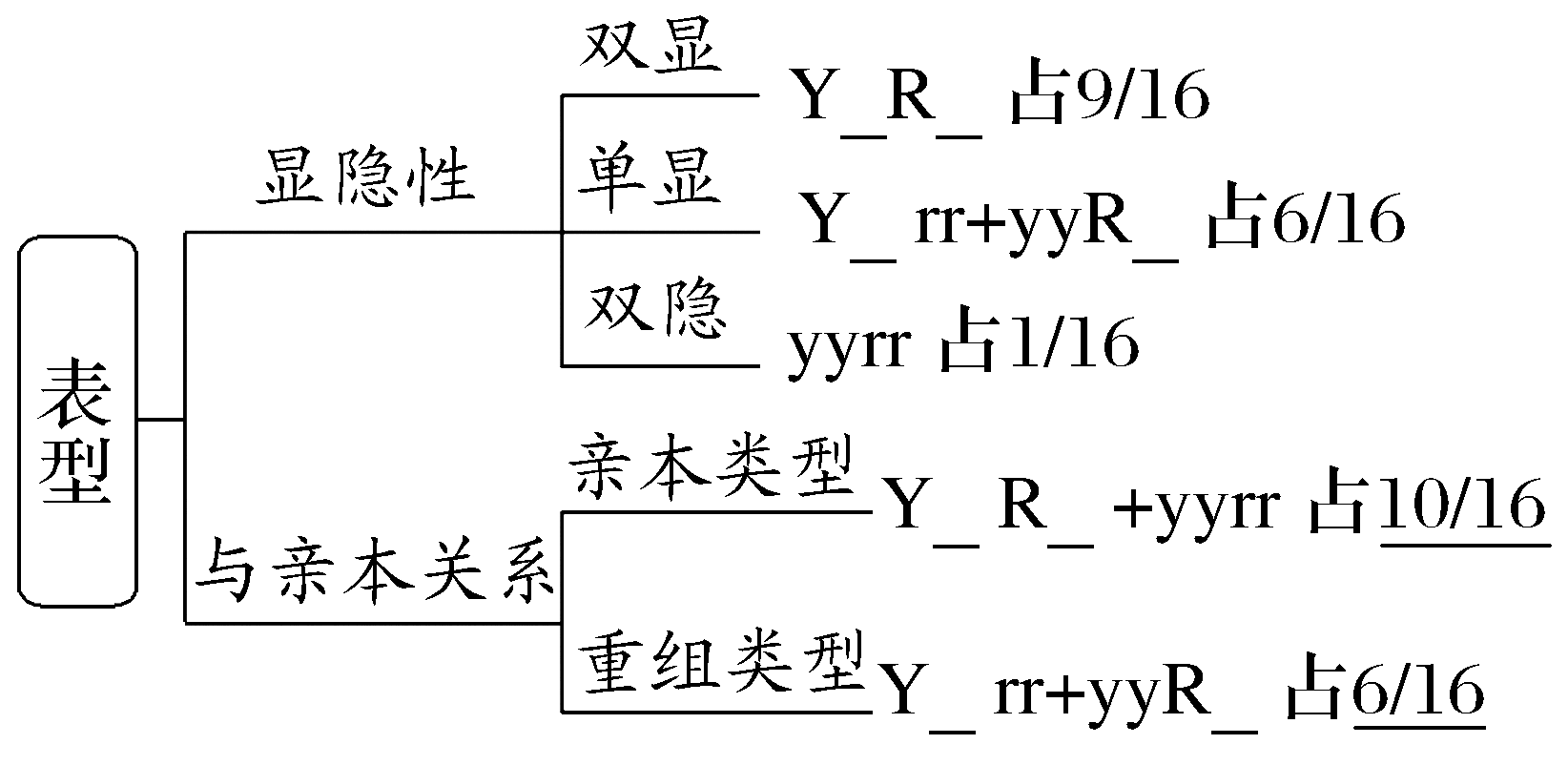 （4）设计测交实验进行假说验证
①方法：测交法
②测交图解
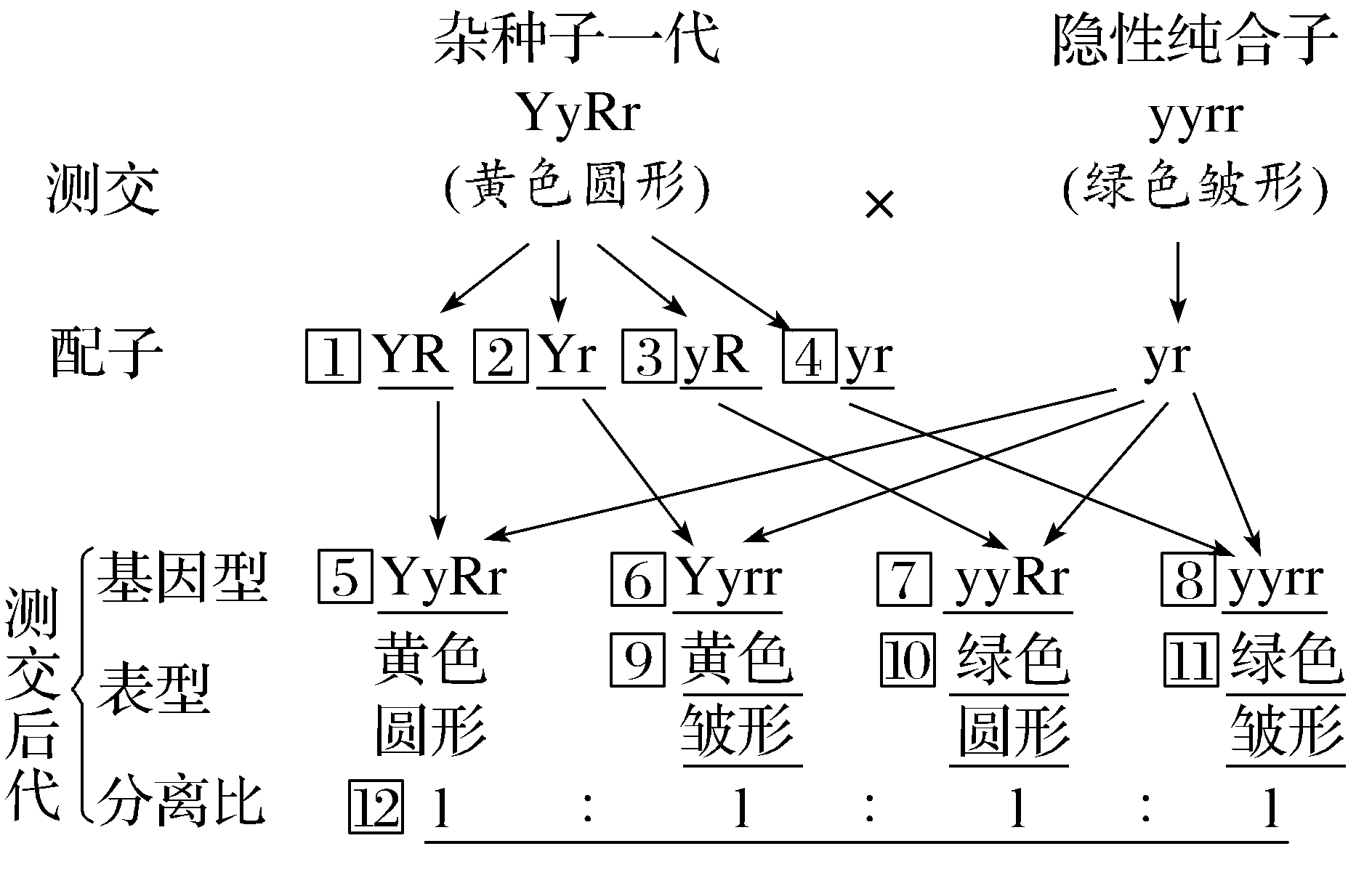 ③结果分析，得出结论
进行测交实验，结果与演绎结果相符，假说成立，得出自由组合定律。
3. 自由组合定律的细胞学基础及实质
（1）细胞学基础
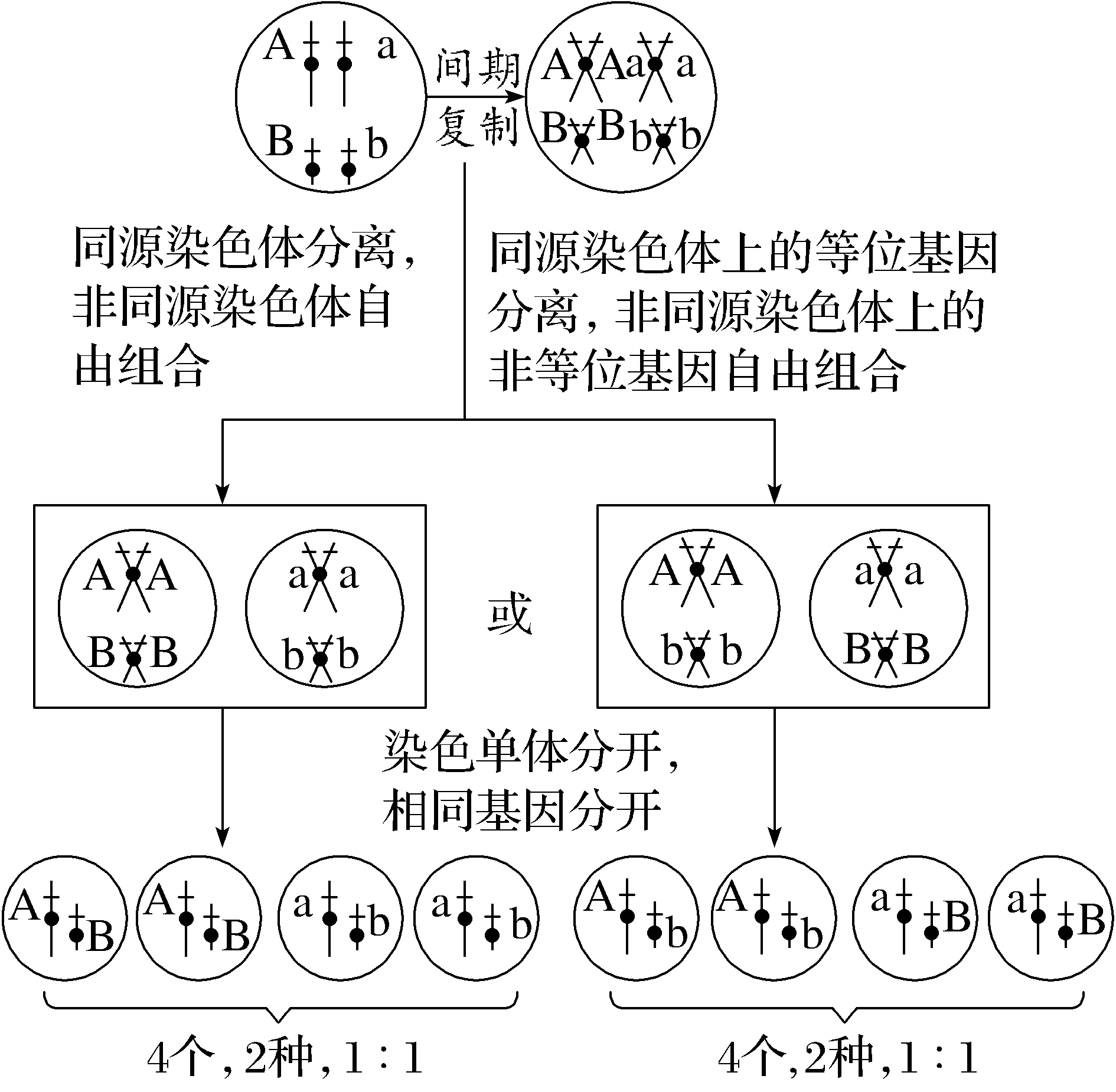 （2）实质、发生时间及适用范围
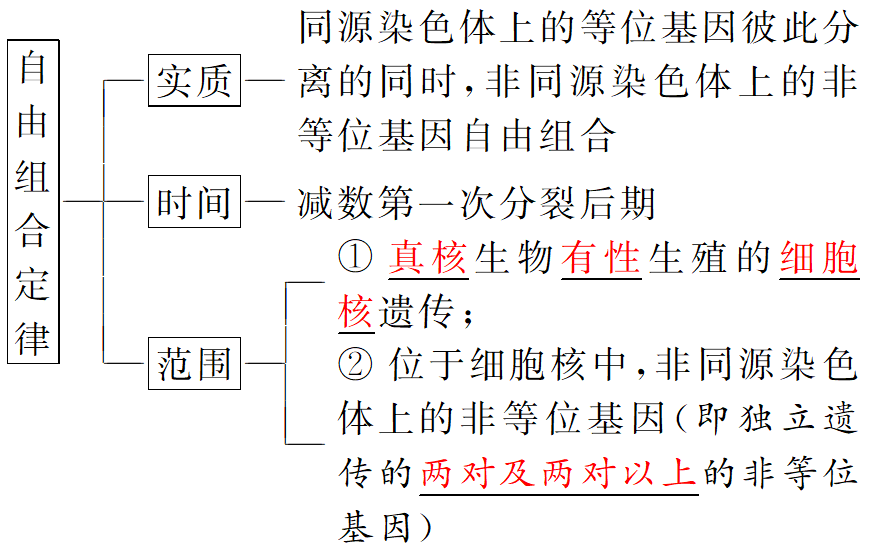 4. 基因的分离和自由组合使得子代基因型和表型有多种可能
（1）在遗传过程中控制生物体相同性状的成对基因彼此分离，控制不同性状的基因能够自由组合，从而出现了在亲本中不曾存在的新的组合形式。
（2）来源于不同亲本的控制不同性状的基因能够在产生子代的过程中组合成多种配子，随着配子的随机结合，子代将产生多种多样的基因型和表型。
（3）基因的分离和自由组合过程让进行有性生殖的生物产生更为多样化的子代，从而适应多变的环境，对生物的适应和进化有着重要的意义。
5. 孟德尔遗传规律的应用
（1）运用于杂交育种：把优良性状组合在一起。
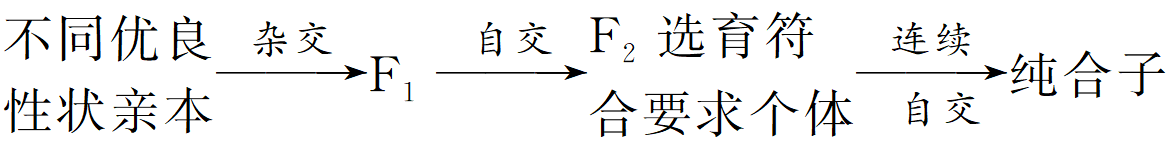 （2）指导医学实践：为优生优育、遗传病的防治提供理论依据。分析两种或两种以上遗传病的传递规律，推测基因型和表型的比例及群体发病率。
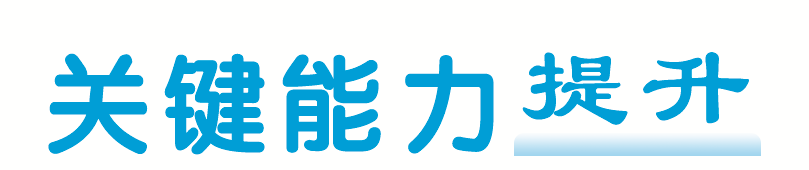 1. 两对相对性状的杂交实验中，不属于F2产生9∶3∶3∶1性状分离比的必备条件的是（　　）
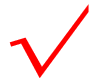 2. （2023·稽阳联谊学校高三期中）为进行杂交模拟实验，用四个桶分别代表四个亲本的生殖器官，每个桶内有20个乒乓球（如图所示，乒乓球数量以所给数值为准），每个球代表一个配子，D和d表示一对等位基因。某同学从两个桶内各抓取一球组合记录并多次重复。下列叙述错误的是（　　）
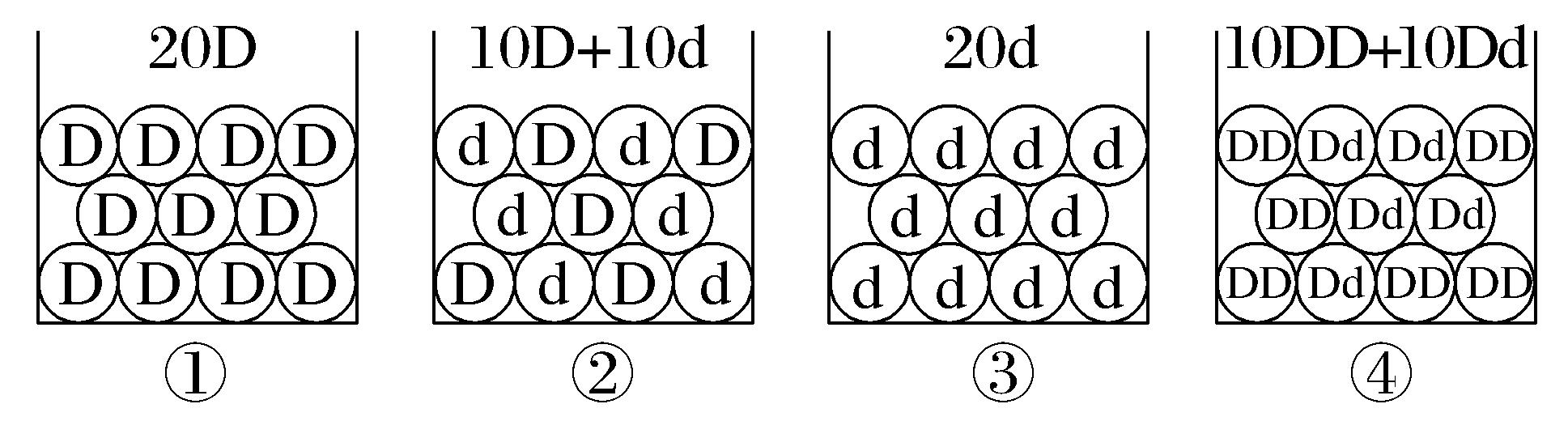 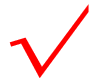 3. （2020·浙江7月选考23题）某植物的野生型（AABBcc）有成分R，通过诱变等技术获得3个无成分R的稳定遗传突变体（甲、乙和丙）。突变体之间相互杂交，F1均无成分R。然后选其中一组杂交的F1（AaBbCc）作为亲本，分别与3个突变体进行杂交，结果见下表：
注：“有”表示有成分R，“无”表示无成分R。
用杂交Ⅰ子代中有成分R植株与杂交Ⅱ子代中有成分R植株杂交，理论上其后代中有成分R植株所占比例为（　　）
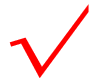 考点二　自由组合定律的常规解题方法
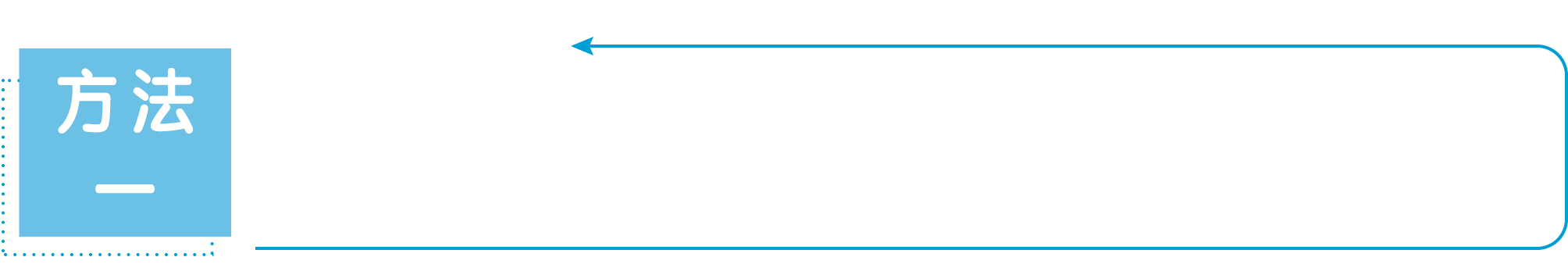 “拆分组合法”——已知亲代基因型求
子代基因型（表型）种类及概率
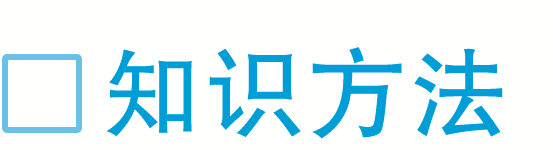 1. 适用范围：两对或两对以上的基因独立遗传，并且不存在相互作用（如导致配子致死）
2. 解题思路：“先分开，后组合”
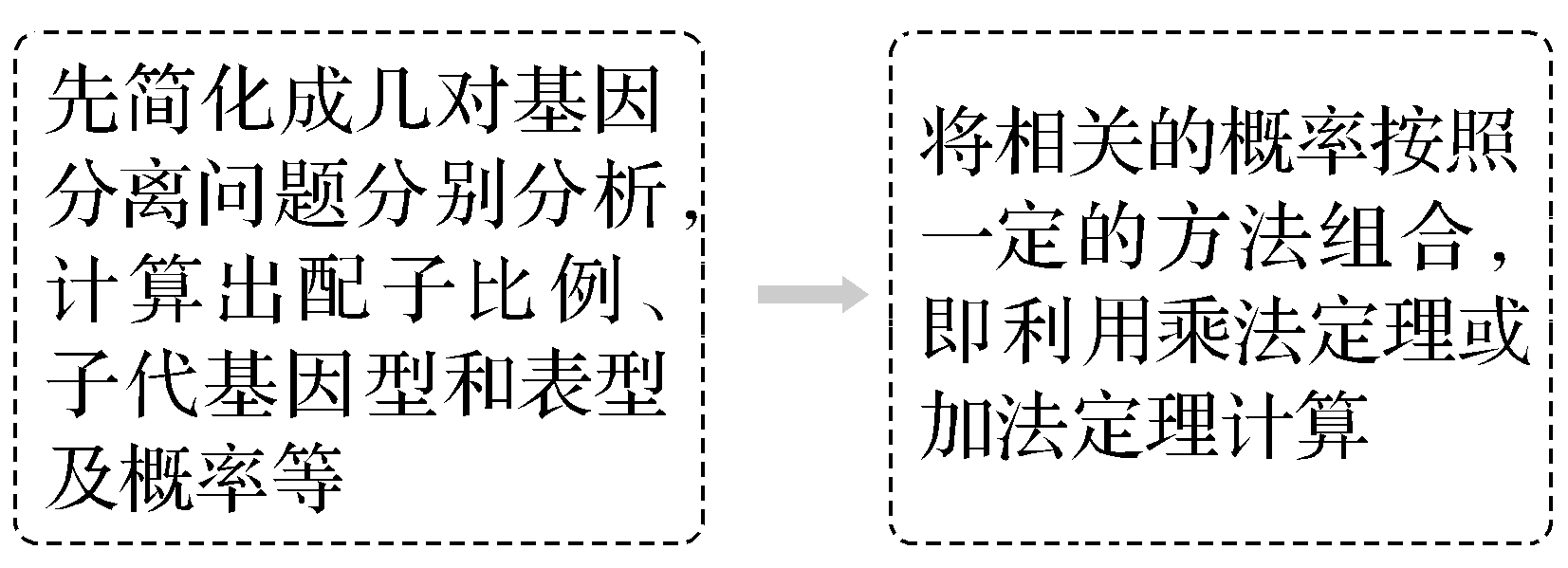 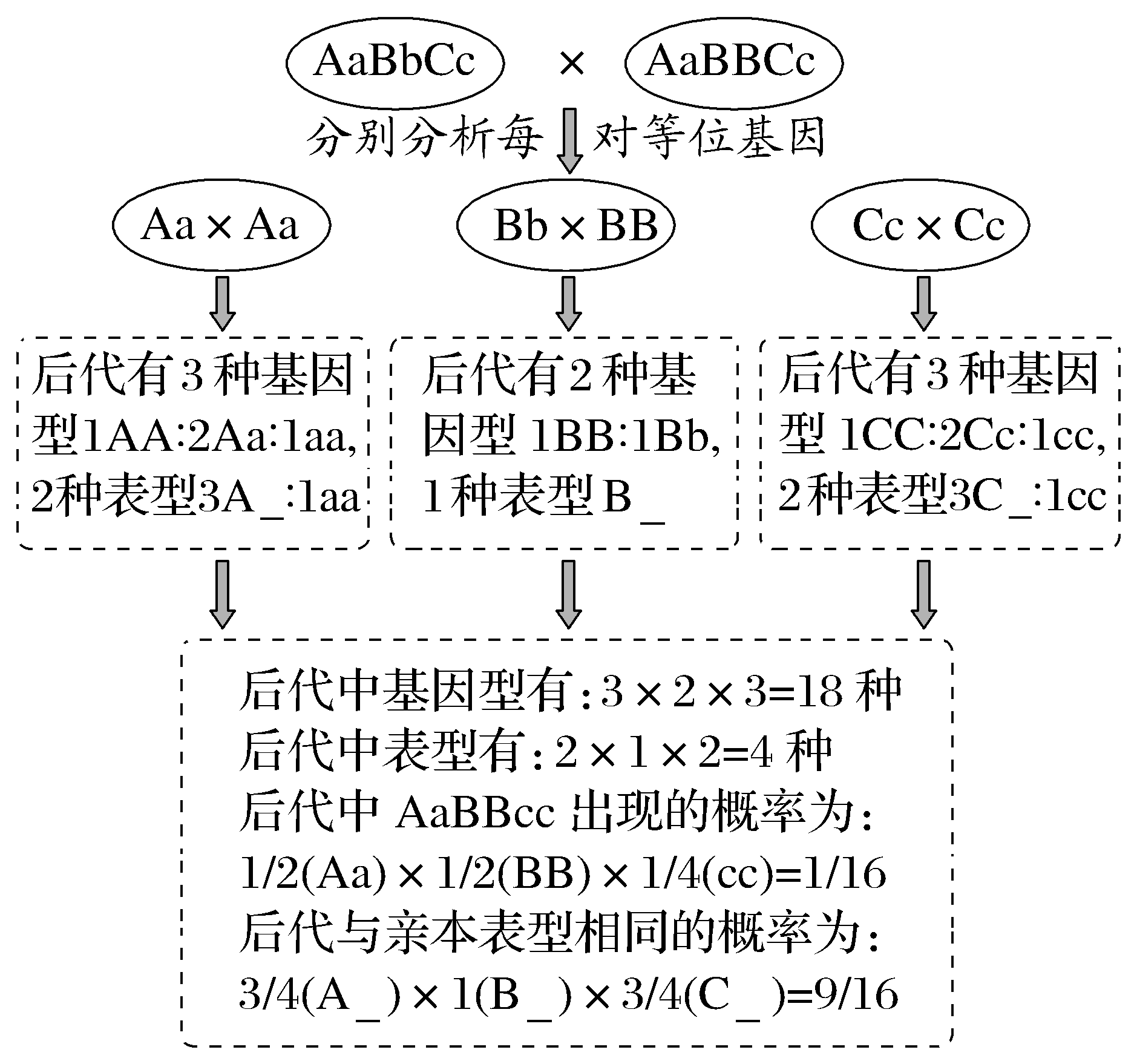 3. 常见题型分析
（1）基因型（表型）
种类及概率
（2）配子种类及概率的计算
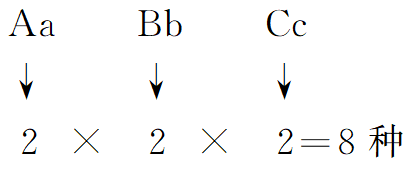 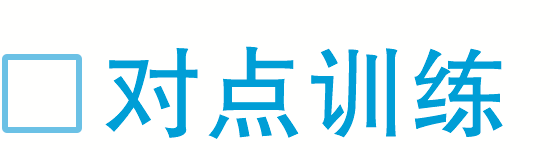 1. 某二倍体植物花瓣的大小受一对等位基因A、a控制，基因型为AA的植株表现为大花瓣，Aa为小花瓣，aa为无花瓣。花瓣颜色（红色和黄色）受另一对等位基因R、r控制，R对r为完全显性，两对基因独立遗传。下列有关叙述错误的是（　　）
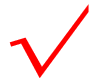 2. 番茄红果对黄果为显性，二室果对多室果为显性，长蔓对短蔓为显性，三对性状独立遗传。现有红果、二室、短蔓和黄果、多室、长蔓的两个纯合品系，将其杂交种植得F1和F2，则在F2中红果、多室、长蔓所占的比例及红果、多室、长蔓中纯合子的比例分别是（　　）
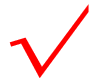 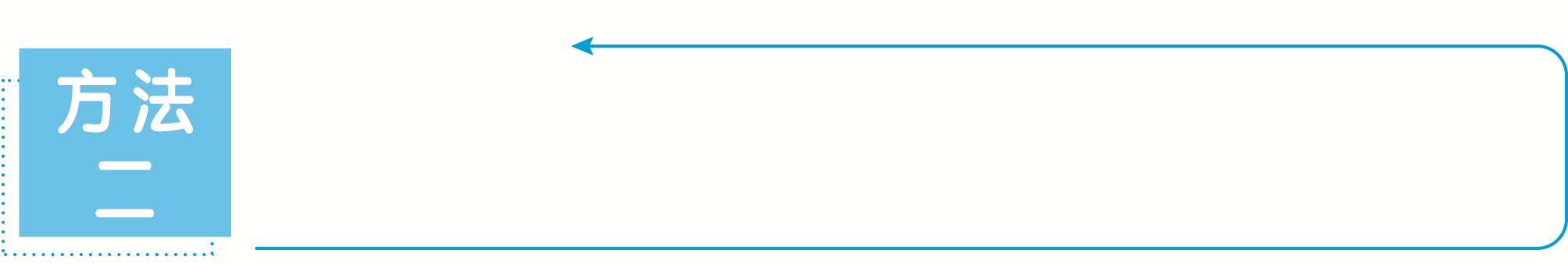 “逆向组合法”——已知子代表型
分离比求亲本基因型的一般思路
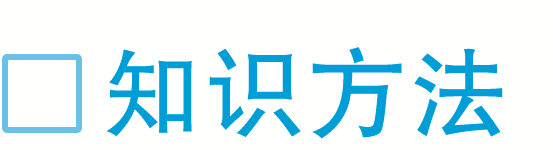 1. 解题思路：将自由组合定律的性状分离比拆分成分离定律的分离比分别分析，再运用乘法定理进行逆向组合。
2. 常见几种分离比的组合方法
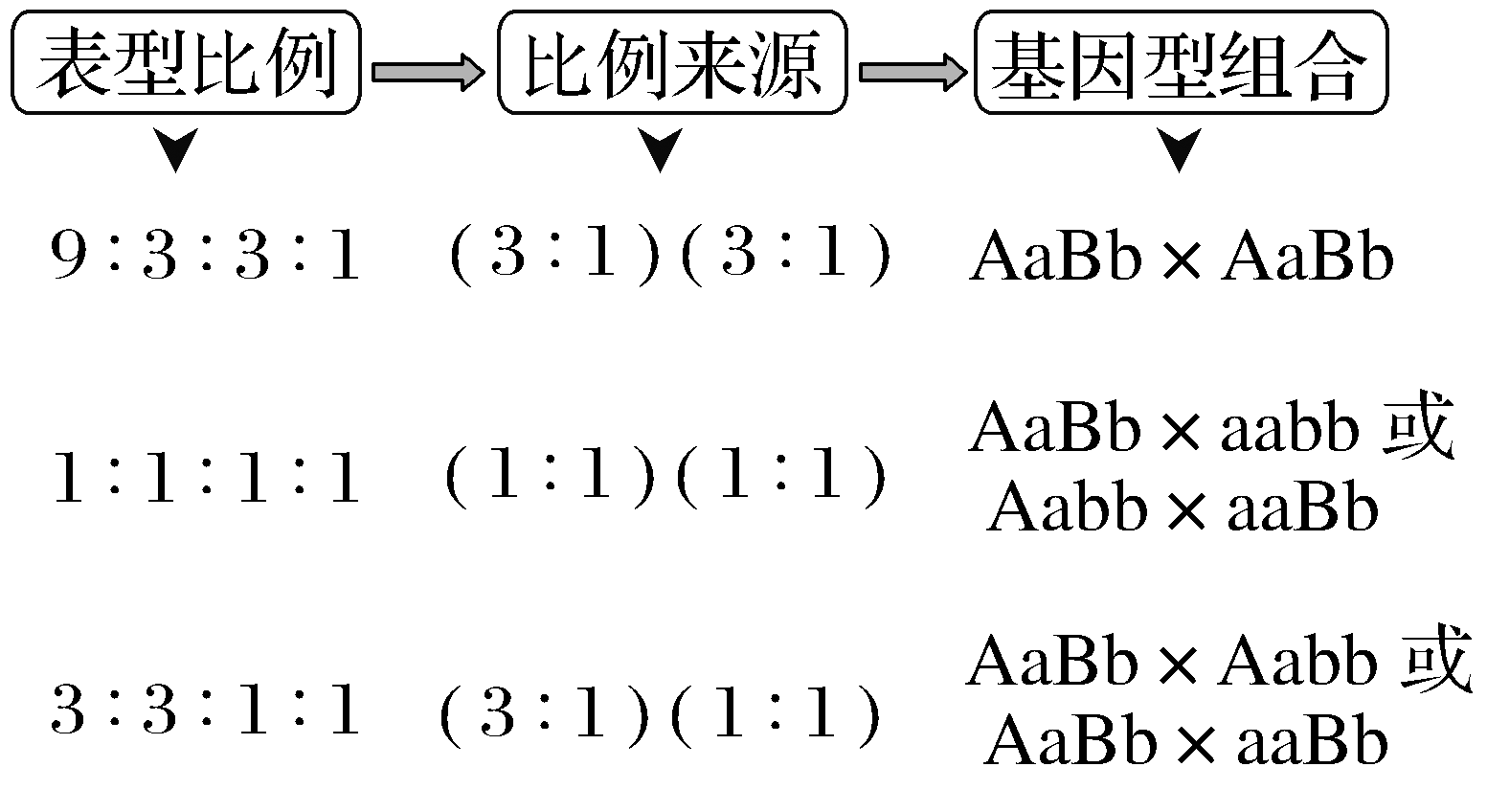 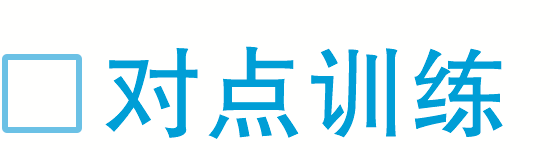 3. 豌豆的花色和花的位置分别由基因A、a和B、b控制，基因型为AaBb的豌豆植株自交获得的子代表型及比例是红花顶生∶白花顶生∶红花腋生∶白花腋生＝9∶3∶3∶1。将红花腋生与白花顶生豌豆植株作为亲本进行杂交得到F1，F1自交得到的F2表型及比例是白花顶生∶红花顶生∶白花腋生∶红花腋生＝15∶9∶5∶3，则亲本植株的基因型是（　　）
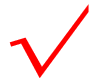 4. 果蝇的灰体（E）对黑檀体（e）为显性；短刚毛和长刚毛是一对相对性状，由一对等位基因（B、b）控制。这两对基因位于常染色体上且独立遗传。用甲、乙、丙三只果蝇进行杂交实验，杂交组合、F1表型及其比例如下：
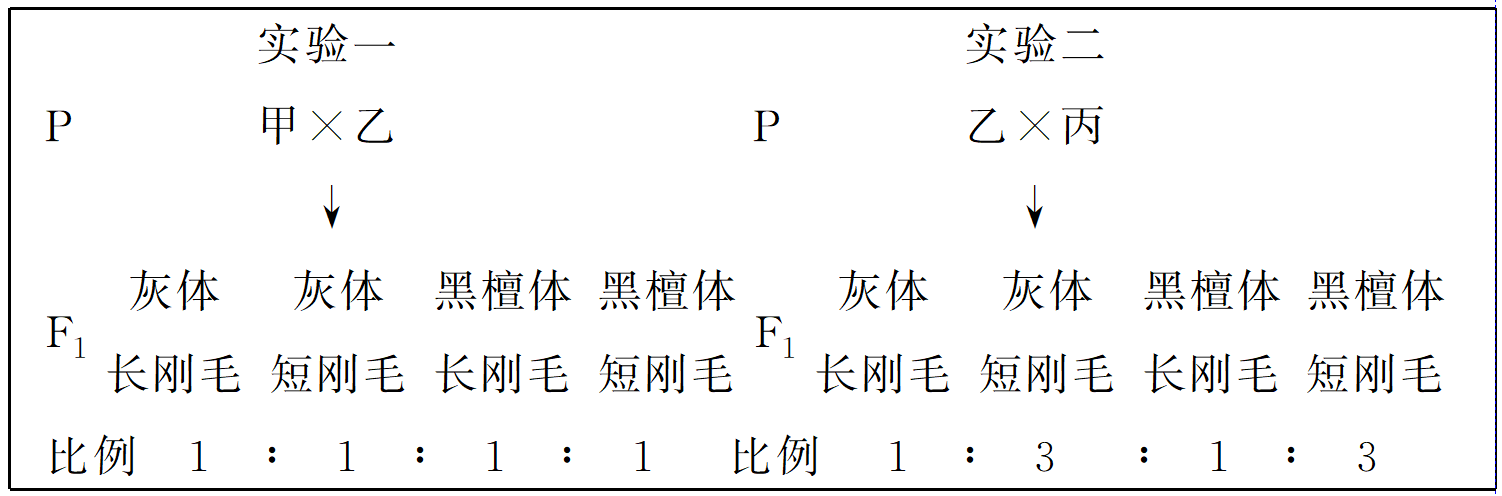 根据实验一和实验二的杂交结果，推断乙果蝇的基因型可能为                 或                。若实验一的杂交结果能验证两对基因E、e和B、b的遗传遵循自由组合定律，则丙果蝇的基因型应为                   ⁠。
EeBb
eeBb
eeBb
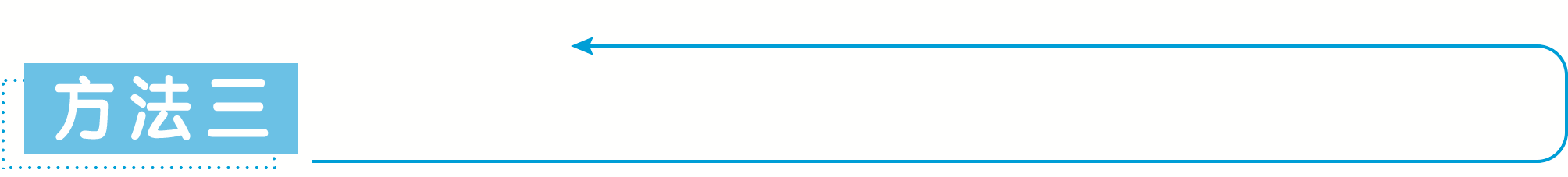 多对基因控制生物性状的分析方法
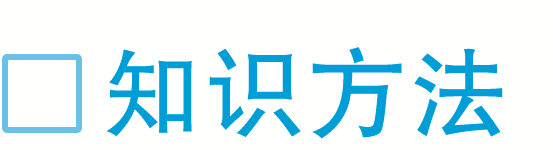 n 对等位基因（完全显性）分别位于 n 对同源染色体上的遗传规律
（2）若F2的性状分离比之和为4 n ，则该性状由 n 对等位基因控制。
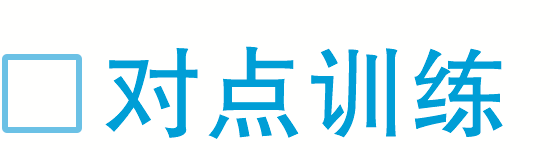 5. 某种二倍体植物的 n 个不同性状由 n 对独立遗传的基因控制（杂合子表现显性性状）。已知植株A的 n 对基因均杂合。理论上，下列说法错误的是（　　）
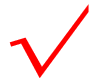 6. 某植物红花和白花这对相对性状同时受多对等位基因控制（如A、a；B、b；C、c……）。当个体的基因型中每对等位基因都至少含有一个显性基因时（即A_B_C_……）才开红花，否则开白花。现有甲、乙、丙、丁4个纯合白花品系，相互之间进行杂交，杂交组合、后代表型及其比例如下：
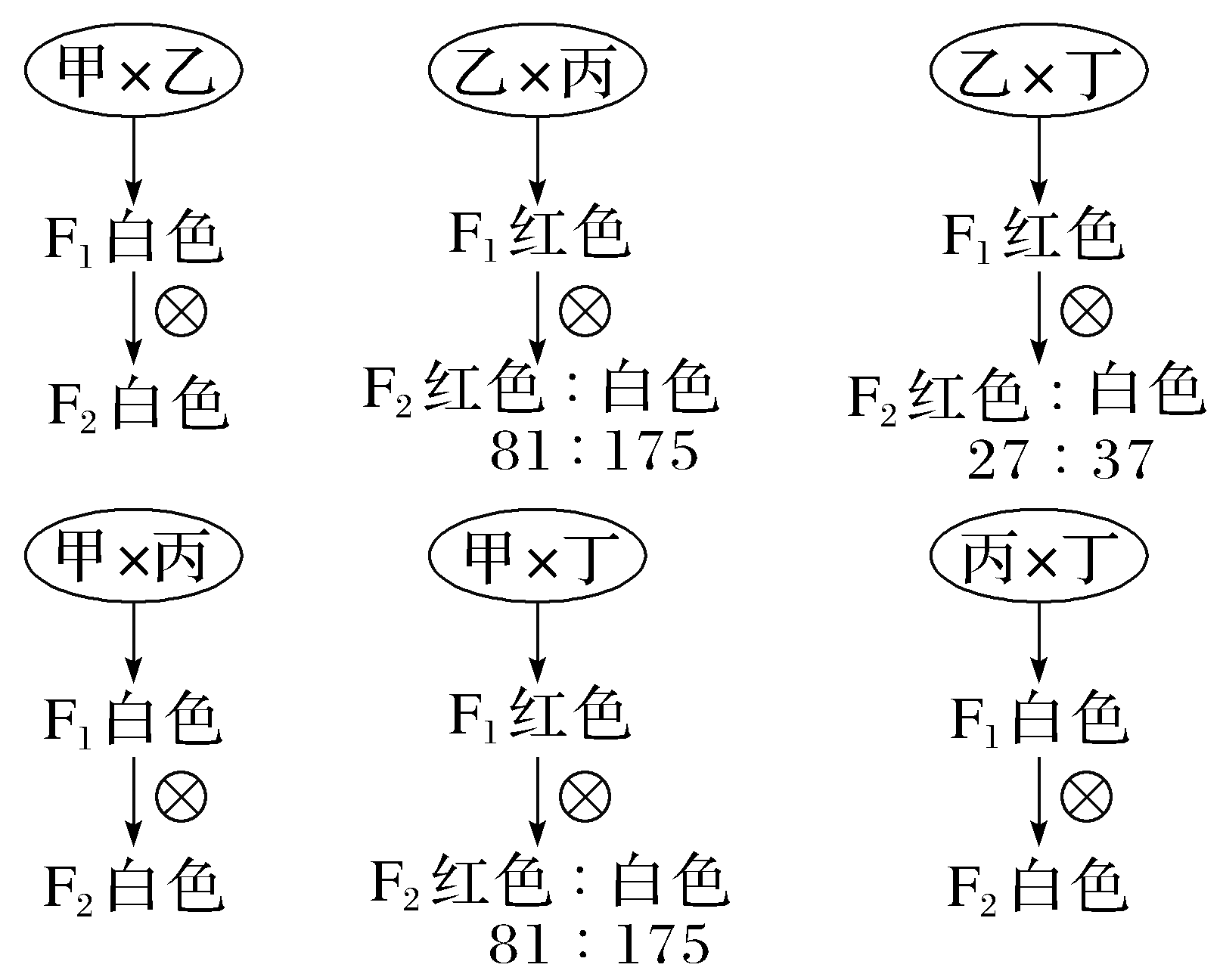 根据杂交结果回答问题：
（1）这种植物花色的遗传符合哪些遗传定律？
答案：基因的自由组合定律和基因的分离定律（或基因的自由组合定律）
（2）本实验中，植物的花色受几对等位基因的控制，为什么？
2
感悟高考  真题演练
体验品悟  培育学科素养
1. （2021·浙江6月选考3题）某玉米植株产生的配子种类及比例为YR∶Yr∶yR∶yr＝1∶1∶1∶1。若该个体自交，其F1中基因型为YyRR个体所占的比例为（　　）
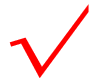 2. （2021·海南高考23题）科研人员用一种甜瓜（2n）纯合亲本进行杂交得到F1，F1经自交得到F2，结果如下表。
已知A、E基因同在一条染色体上，a、e基因同在另一条染色体上，当E和F同时存在时果皮才表现出有覆纹性状。不考虑交叉互换、染色体变异、基因突变等情况，回答下列问题。
橘红色
（1）果肉颜色的显性性状是                              ⁠。
AaBbEeFf
8
（2）F1的基因型为                                      ，F1产生的配子类型有               ⁠种。
6
（3）F2的表现型有               种，F2中黄绿色有覆纹果皮、黄绿色无覆纹果皮、黄色无覆纹果皮的植株数量比是                                 ，F2中黄色无覆纹果皮橘红色果肉的植株中杂合子所占比例是                    ⁠。
9∶3∶4
5/6